ПРАВИЛА ИГРЫ
Изначально у каждого игрока:
1 ум. При потере ума теряется способность говорить, разрешается только писать свои соображения на листке бумаги.
1 жизнь. При потере жизни игрок превращается в зомби – теряет способность и говорить, и писать – можно изъяснятся лишь знаками и жестами.
Изначально у группы:
Мудрость – возможность пользоваться литературой
Вам предлагается виртуальное путешествие на машине времени по эпохам планеты Земля.
Задача - пройти
все испытания 
и вернуться
домой.
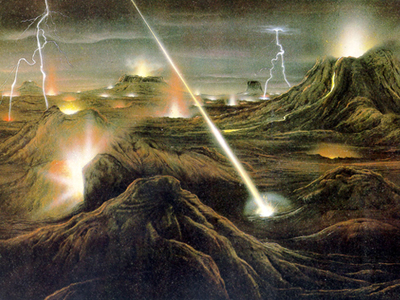 Проникновение в систему
Чтобы попасть в машину времени, необходимо вспомнить основные ароморфозы растений и животных.
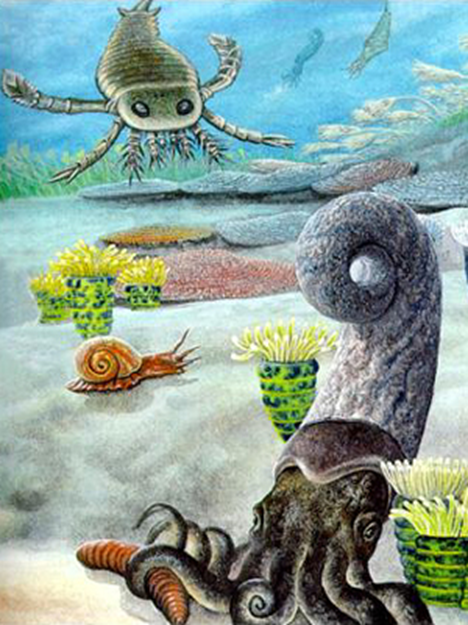 Вы в архейской эре
Необходимо воссоздать организм, в котором будем путешествовать.
Нарисуйте на листе ватмана схему строения первого живого организма, подпишите его структурные элементы
В ком будете путешествовать  
                               дальше ?

   в одноклеточном        в одноклеточном 
       растении                       животном
Протерозойская эра
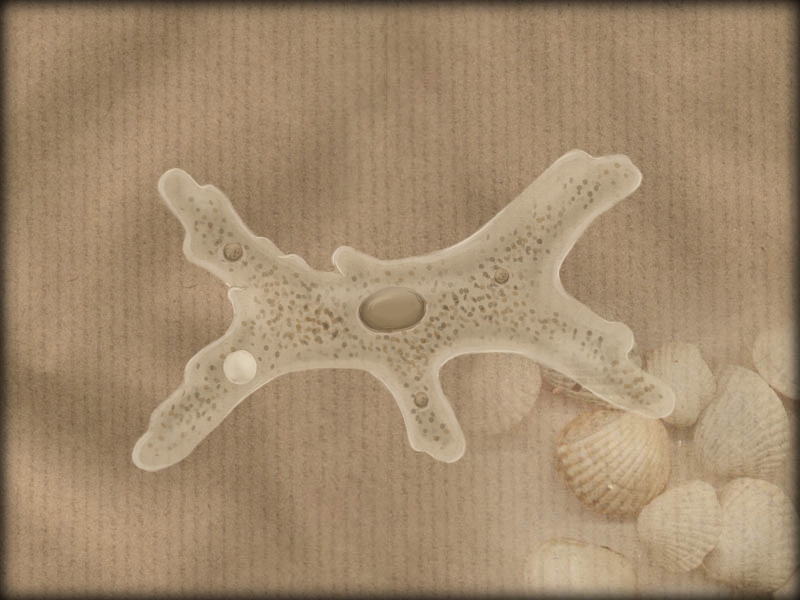 В машине времени сбой!!!
Появился третий слой клеток, ТЕЛО ПЛОСКОЕ, нервная система лестничного типа, пищеварительная система замкнутая. Кто это?????
Второе изменение!
Тело стало округлым в поперечном сечении и разделенным внутри на сегменты. Нервная система по-прежнему  лестничная, но пищеварительная система незамкнутая. Появилась кровеносная система и наружные жабры. Кто это???
Третье изменение!
Появился наружный скелет из хитина, 
появились конечности, состоящие из члеников. 
                         А это кто ???
Тип членистоногие. Трилобиты.
Палеозойская эра
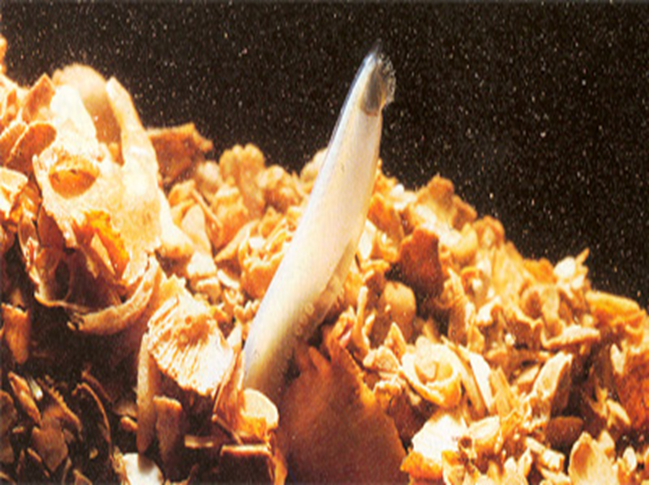 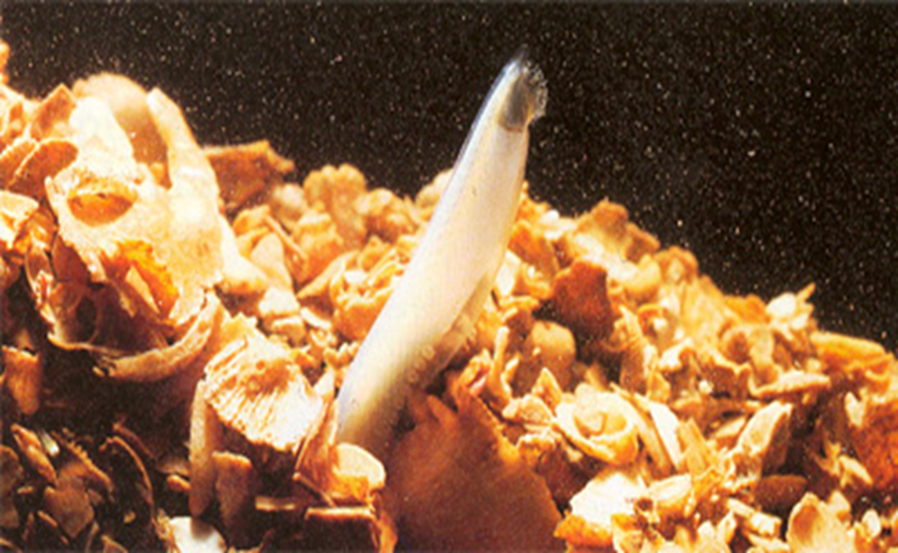 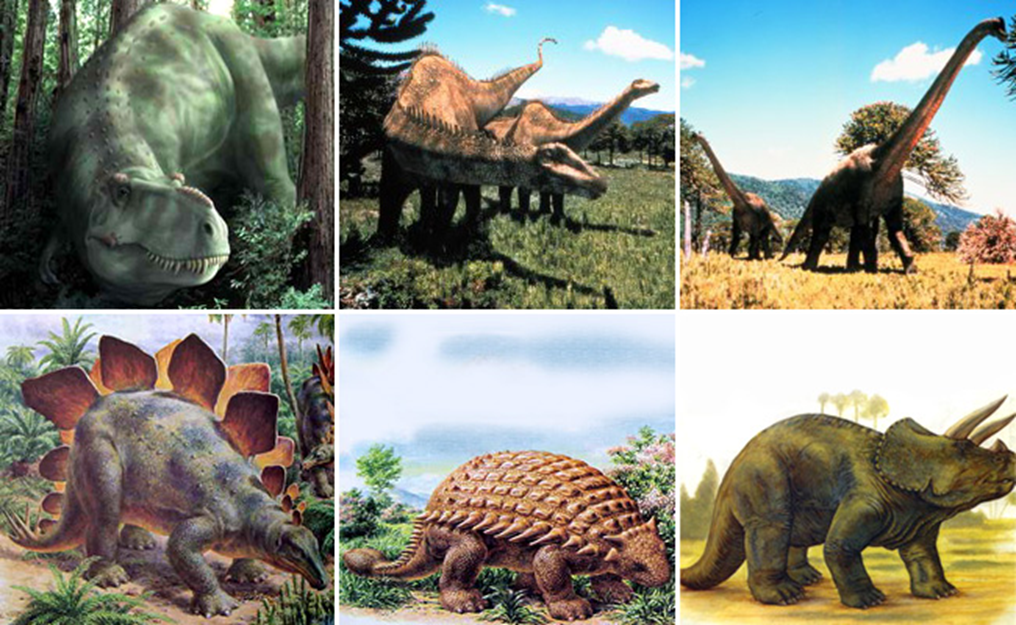 Мезозойская эра
Когда на сушу «вышли» первые животные, там уже росли растения, которыми они могли питаться. В свою очередь, когда первые растения «вышли» на сушу, там уже был тонкий слой почвы, в котором они могли расти. Какие живые организмы первыми вышли на сушу и создали первый слой почвы? Чем они питались?
Стегоцефалы
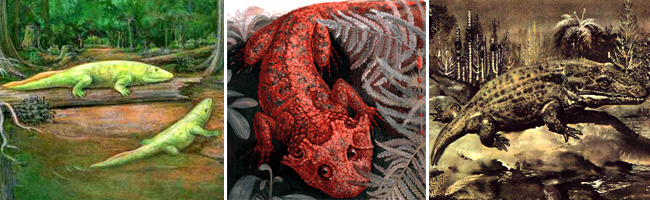 Кайнозойская эра
Найдите и исправьте ошибки в тексте
         Кайнозойский период состоит из трех эр: сначала антропоген, затем палеоген и последним идет неоген. В палеогене появились все отряды млекопитающих, а птицы и насекомые господствовали. В неогене происходило вымирание мелких динозавров, которые не успели вымереть в мезозое. Также в неогене вымерла основная масса первозверей.  В антропогене появился человек. В антропогене появились саблезубые тигры, мамонты и другие гигантские рептилии. Кроме того, в антропогене появились человекообразные обезьяны. Что касается растительного мира, то здесь в течении всего кайнозоя происходило постепенное вымирание покрытосеменных и все большее преобладание голосеменных.
Выход из игры
Для этого нужно привести в порядок все свои запасы ума и жизней
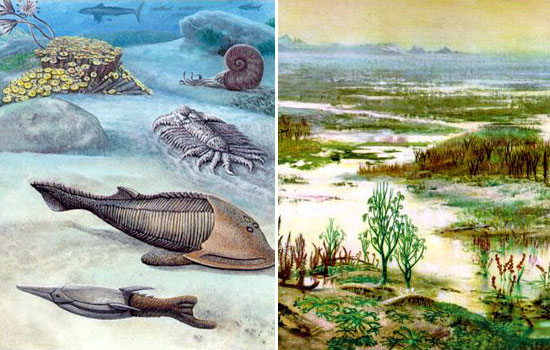 Спасибо 
            за игру!!!